Semantisatieverhaal AA:

Afgelopen zondag, vorige zondag, de zondag die voorbij gegaan is, was ik op het verjaardagsfeestje van mijn neefje Finn. Hij is die dag 10 jaar geworden en hij heeft heel veel mooie cadeaus gekregen. Het meest blij was hij met de Ninjago-doos van Lego. Hij heeft die meteen zó snel in elkaar gezet dat het vast een persoonlijk record was. Dat was het beste dat hij ooit gedaan had. Hij had ook iets gekregen dat ik nog nooit had gezien: een soort kubus. Zo’n blok waarvan alles zes kanten vierkant zijn. De kubus was niet glad maar had allerlei verschillende onderdelen. Het onderdeel is het stukje van iets, het deel. Ik had geen idee wat de bedoeling van deze kubus was, wat het doel was, het idee erachter. Finn legde me uit dat het een anti-stress-speeltje is. En dat je de verschillende knopjes op de kubus kan bewegen. Dat je ermee kan friemelen. Op die manier kan je op school en thuis meer ontspannen en geconcentreerd werken. Toen ik thuis kwam ben ik op het internet gaan zoeken. Ik ontdekte dat deze kubus een Fidget Cube heet. Hij is in 2016 bedacht. De uitvinder, zo noemen we iemand die iets als eerste heeft bedacht, is een man uit Amerika. Ik las dat de kubus daar een succes was; het was iets wat goed gelukt is. Wie van jullie kent (of heeft) eigenlijk een Fidget Cube?


Optioneel: Link naar een filmpje in de laatste dia. Kijk een kleine stukje vanaf 0.40. Let op: er staat reclame voor.
AA
[Speaker Notes: Woordenoverzicht

de kubus: het blok waarvan alle zes kanten vierkant zijn
afgelopen: vorig, voorbij gegaan
het succes: iets wat goed gelukt is
de uitvinder: iemand die iets als eerste heeft bedacht
de bedoeling: het doel, het idee erachter
het onderdeel: het stukje van iets, het deel
het record: het meeste of beste dat ooit gedaan is]
Gerarda Das
Marjan ter Harmsel
Mandy Routledge
Francis Vrielink
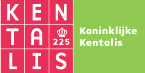 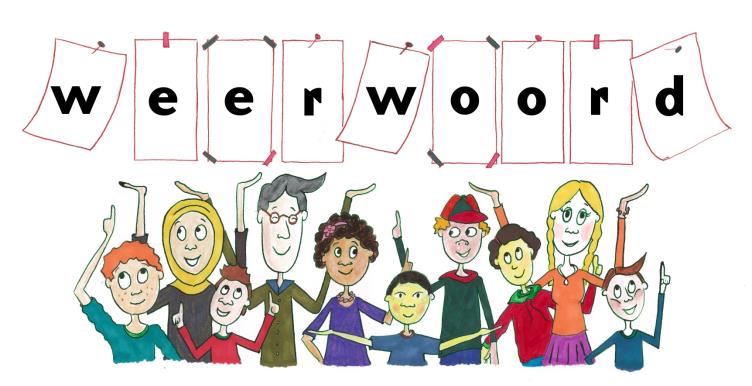 Week 47  –  19 november 2024
Niveau AA
afgelopen
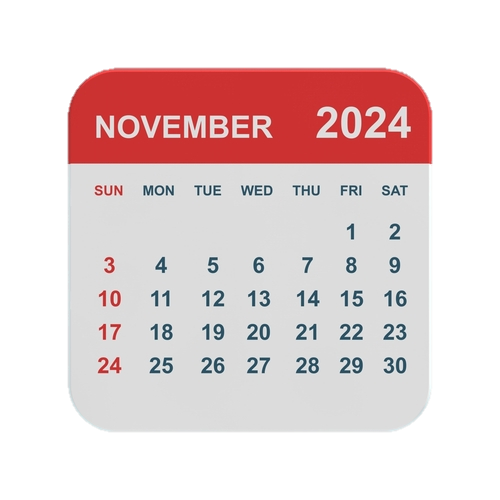 vandaag
zon      ma     di     wo    do     vrij       za
het record
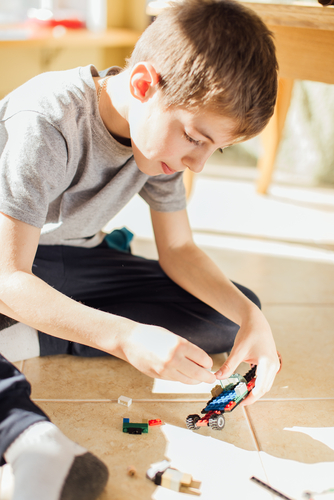 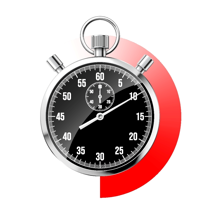 de kubus
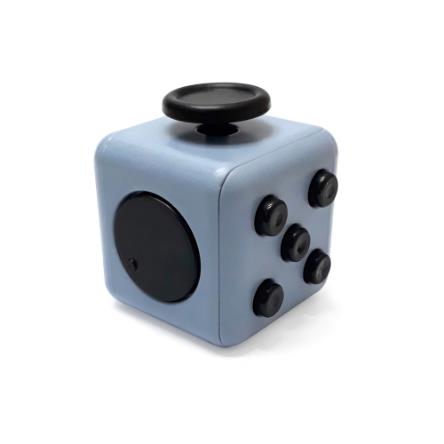 het onderdeel
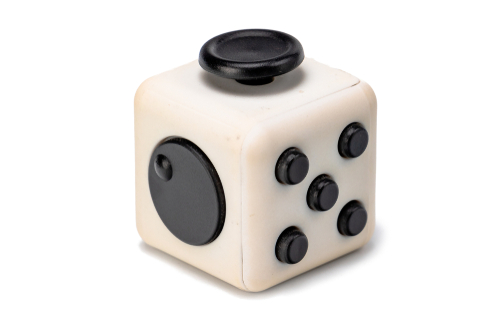 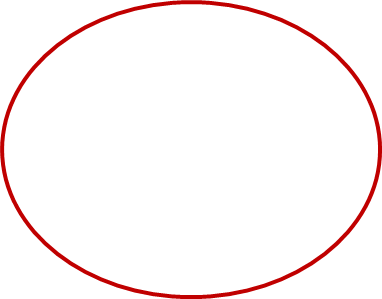 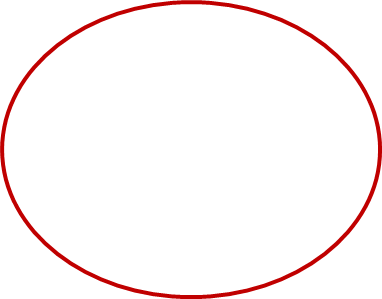 de bedoeling
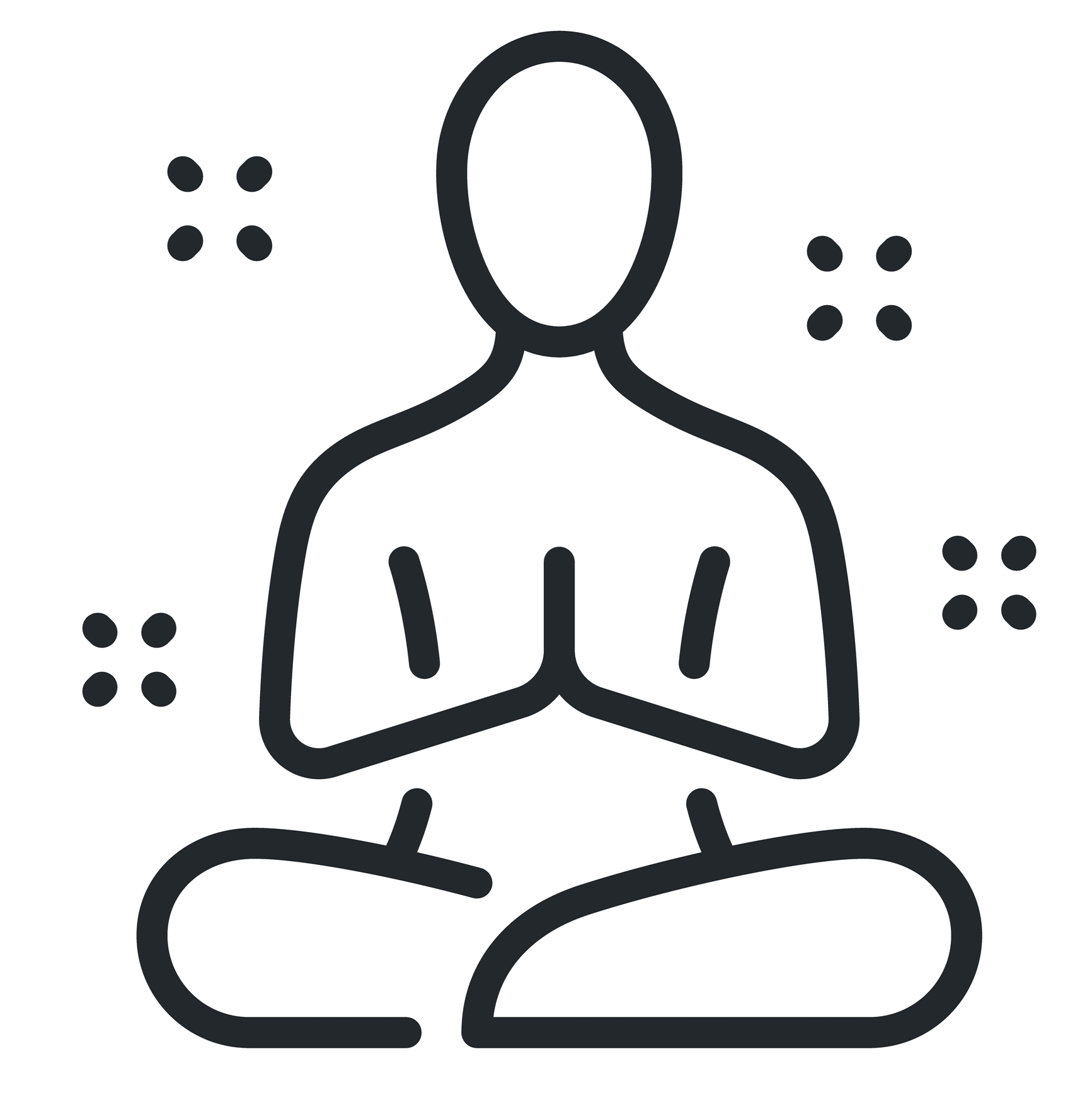 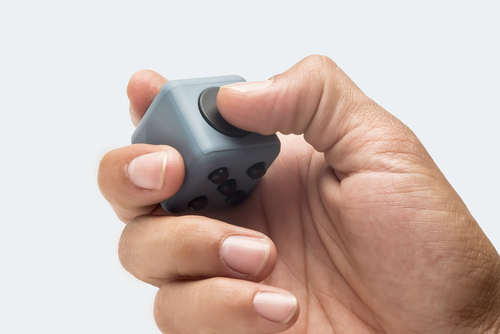 de uitvinder
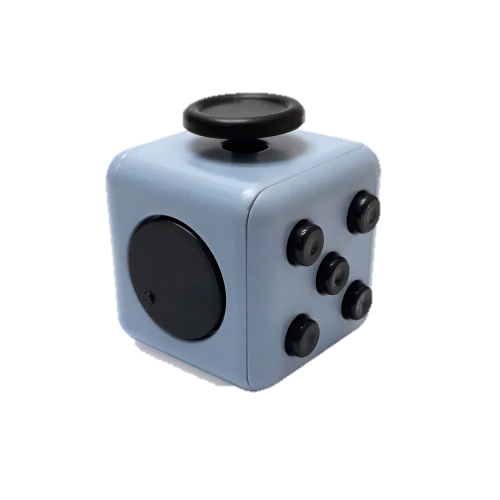 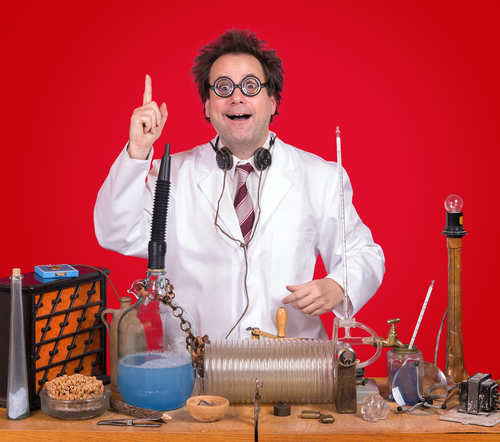 het succes
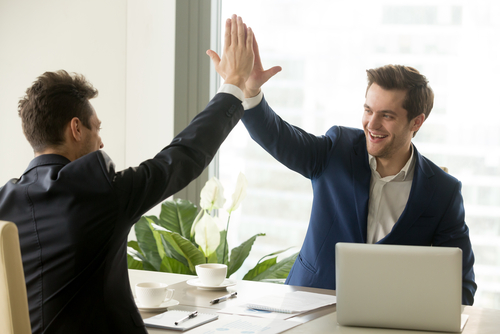 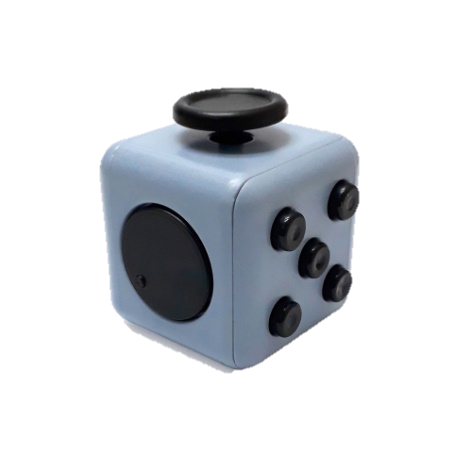 https://youtu.be/FuTYCOZciCs?feature=shared&t=41
Op de woordmuur:
aanstaande
afgelopen
= komende
 
 
 
  



Aanstaande zaterdag gaan we naar de bioscoop.
= vorig, voorbij gegaan

 
 
 
 

Wij waren afgelopen zondag op het verjaardagsfeest van Finn.
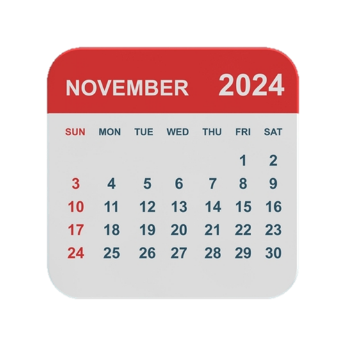 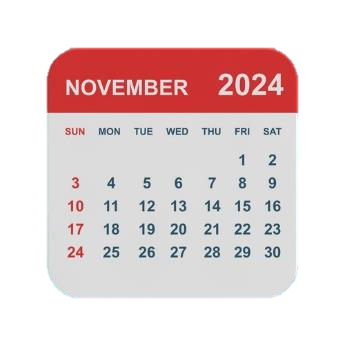 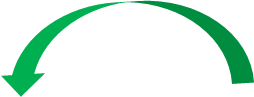 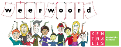 de flop
het succes
= de mislukking
 
 
 
  




Het plan van de jongens was een flop.
= iets wat goed gelukt is

 
 
 
 
   
Het succes van de Fidget Cube was groot in Amerika.
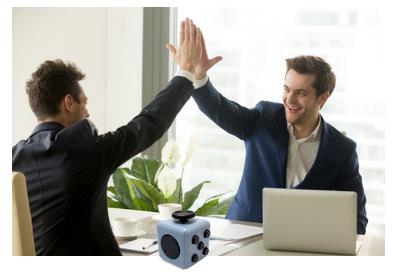 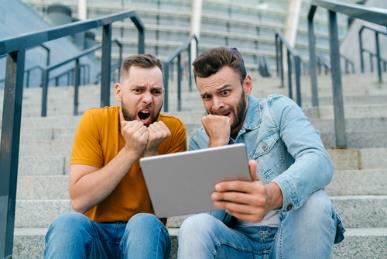 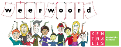 het onderdeel
het geheel
= het stukje van iets, het deel
 
 
 
  


De Fidget Cube bestaat uit verschillende onderdelen.
= alle delen bij elkaar

 
 
 
 
   


Het geheel ziet er heel vreemd uit.
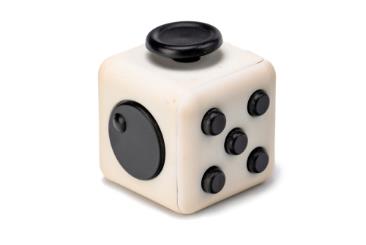 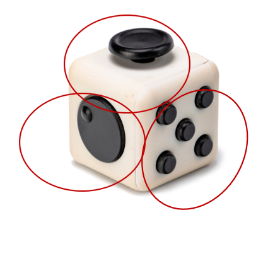 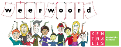 de vorm
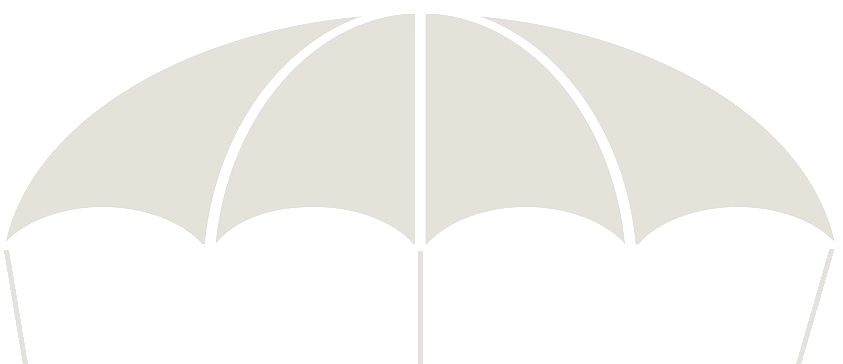 = het blok waarvan alle zes kanten vierkant zijn
de piramide
de cilinder
de kubus
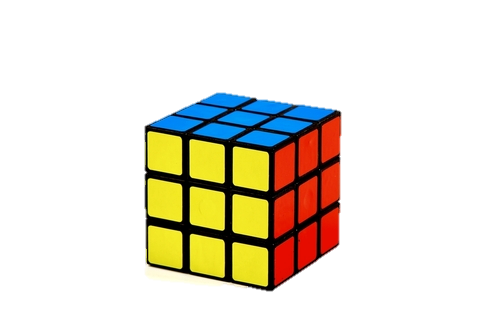 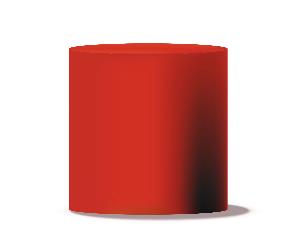 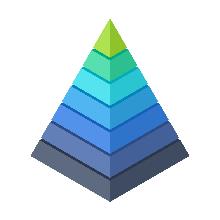 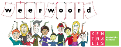 de bedoeling
= het doel, het idee erachter
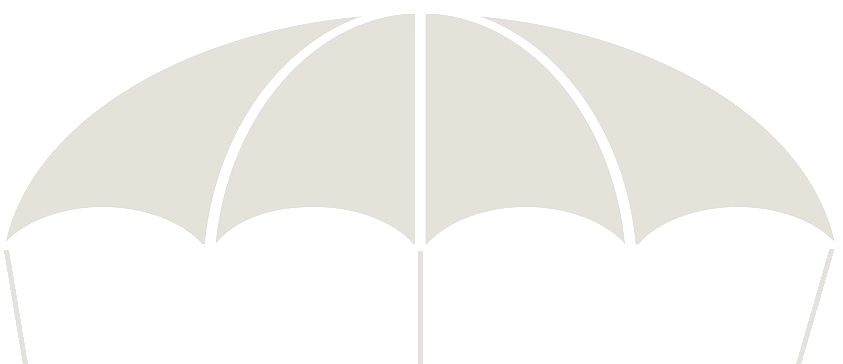 voor je plezier
voor een verjaardag
tegen de stress
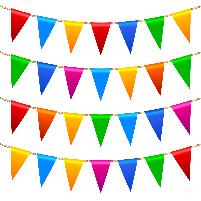 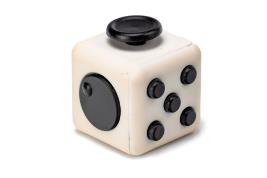 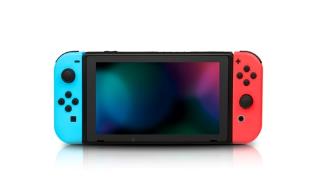 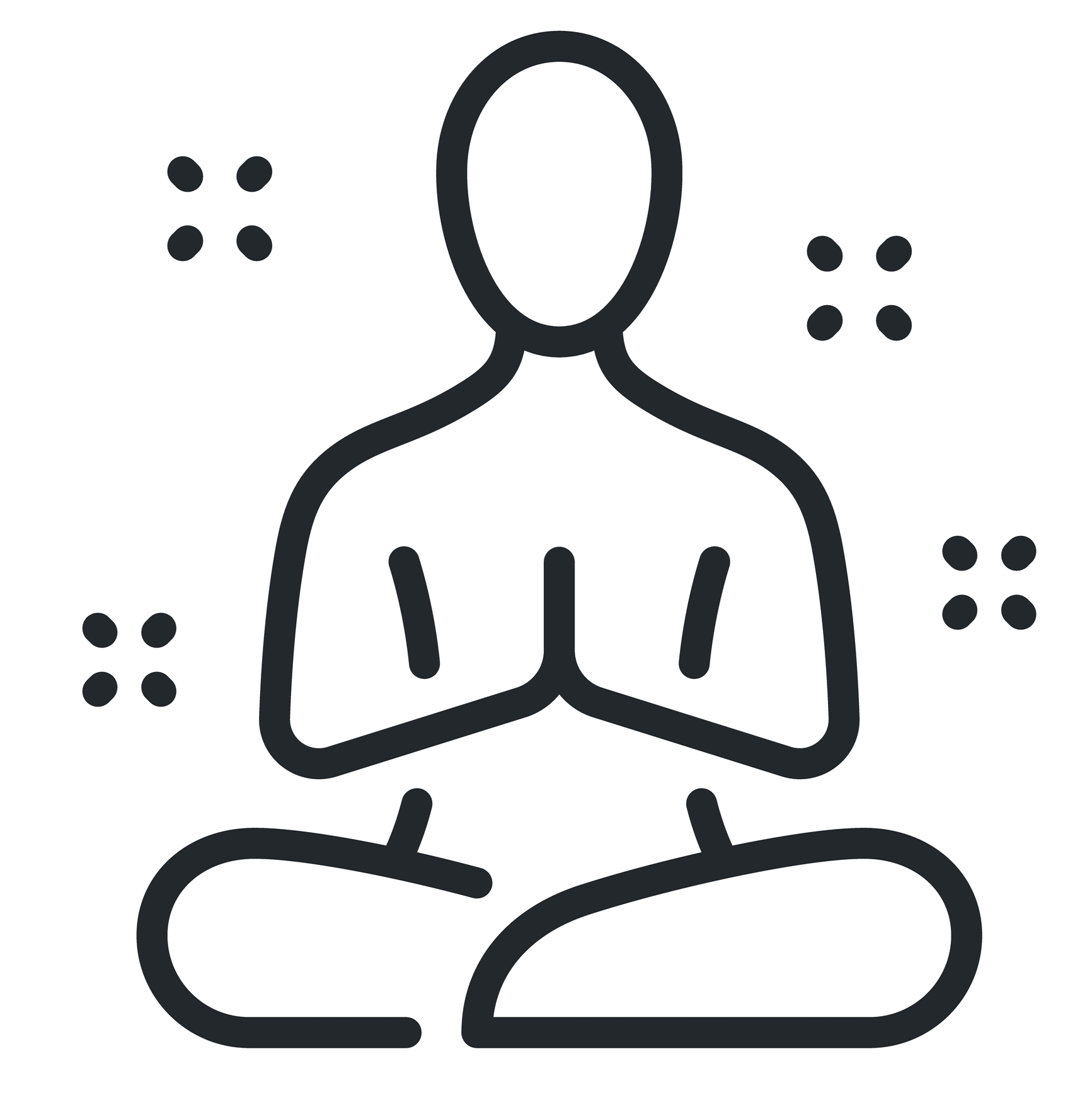 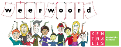 Finn bouwde zo snel dat hij een persoonlijk record vestigde.
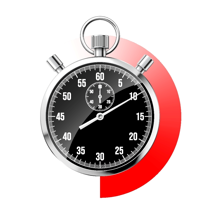 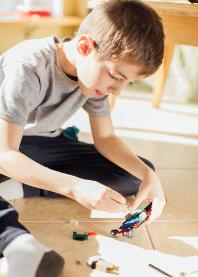 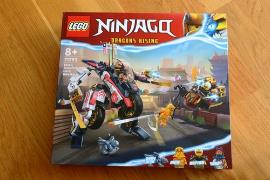 het record
bouwen
de Legodoos
= het meeste of beste dat ooit is gedaan
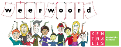 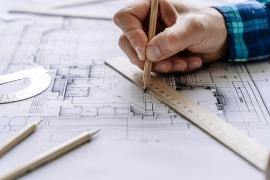 het ontwerpen
het idee
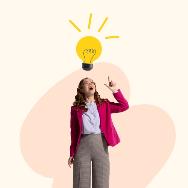 de uitvinder
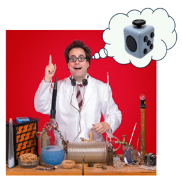 = iemand die iets als eerste heeft bedacht
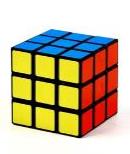 de Rubik’s Cube
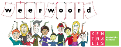